SRS
Software requirement specification
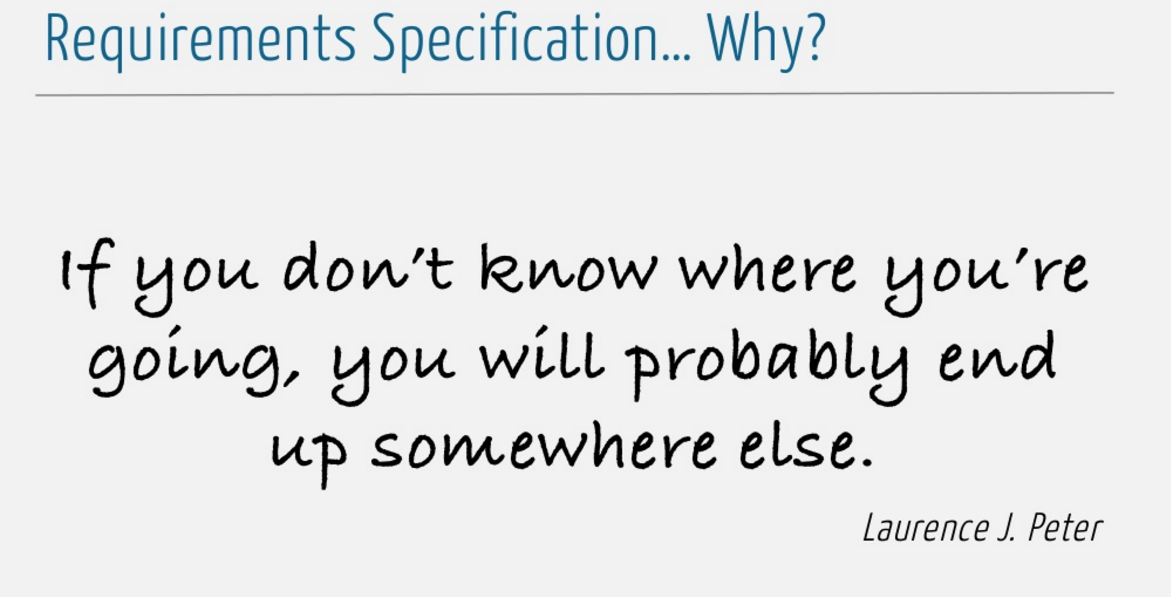 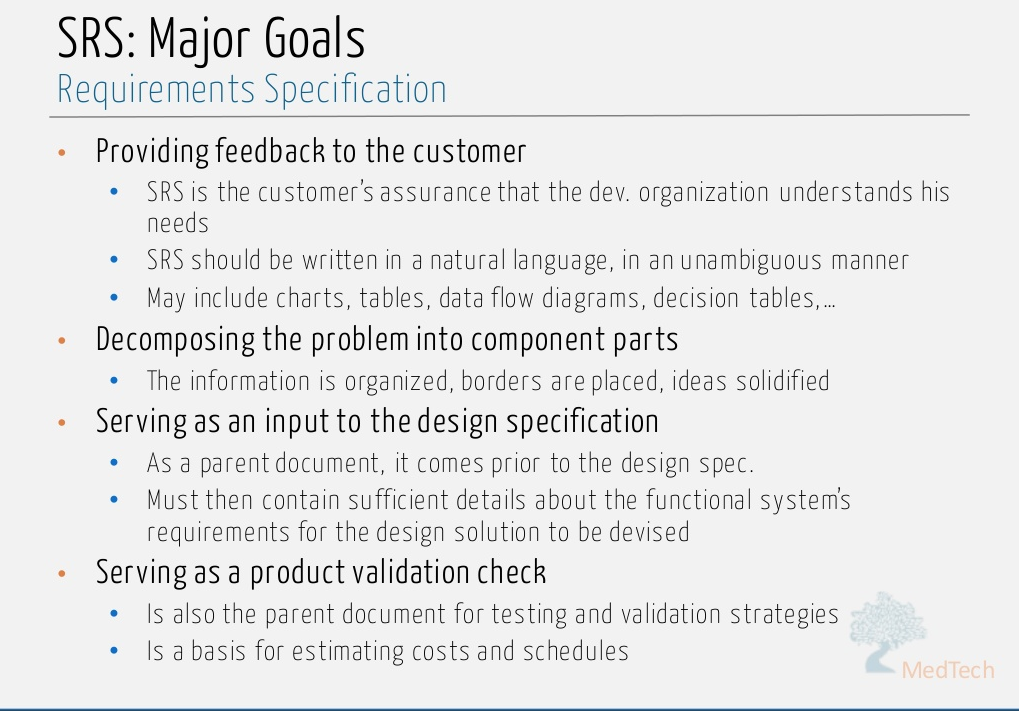 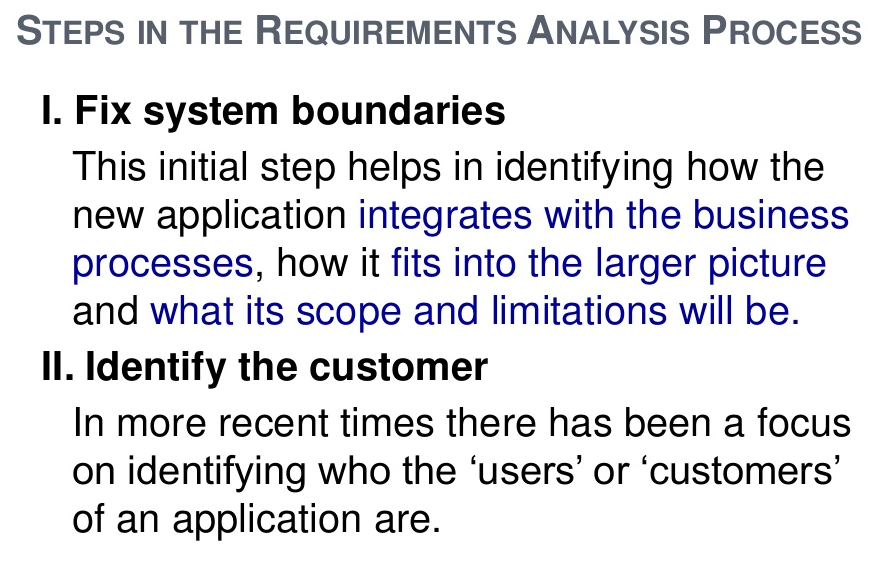 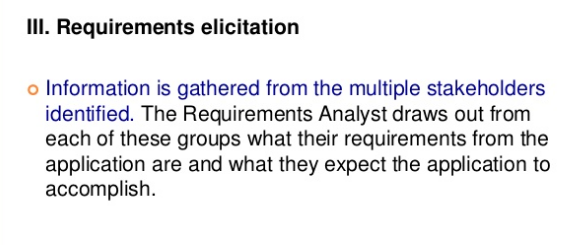 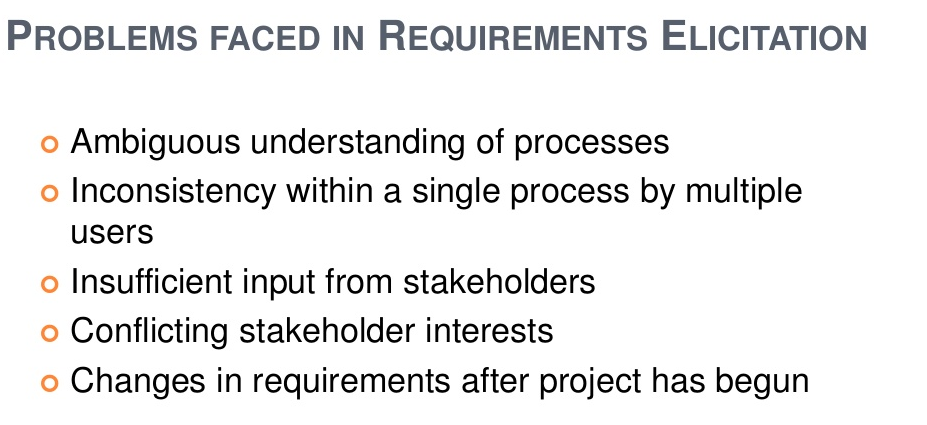 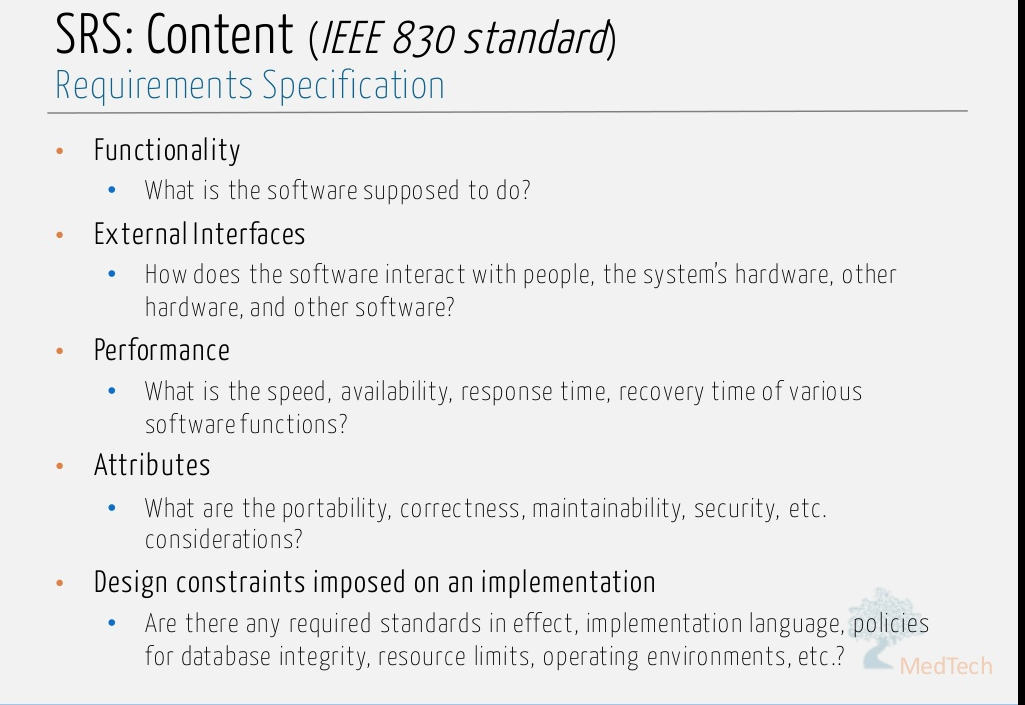 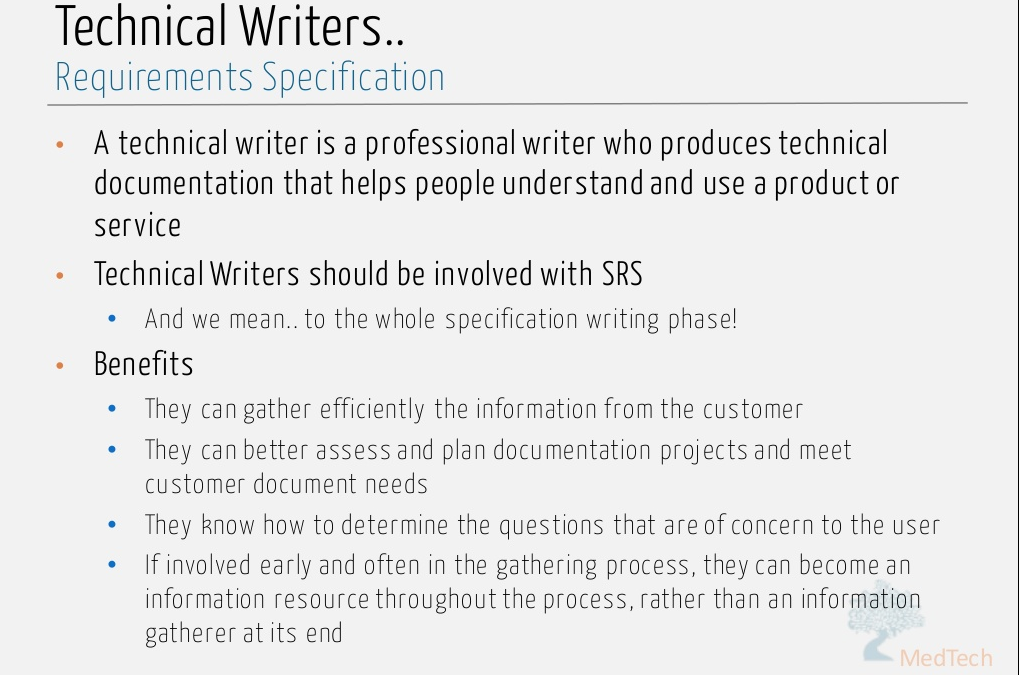 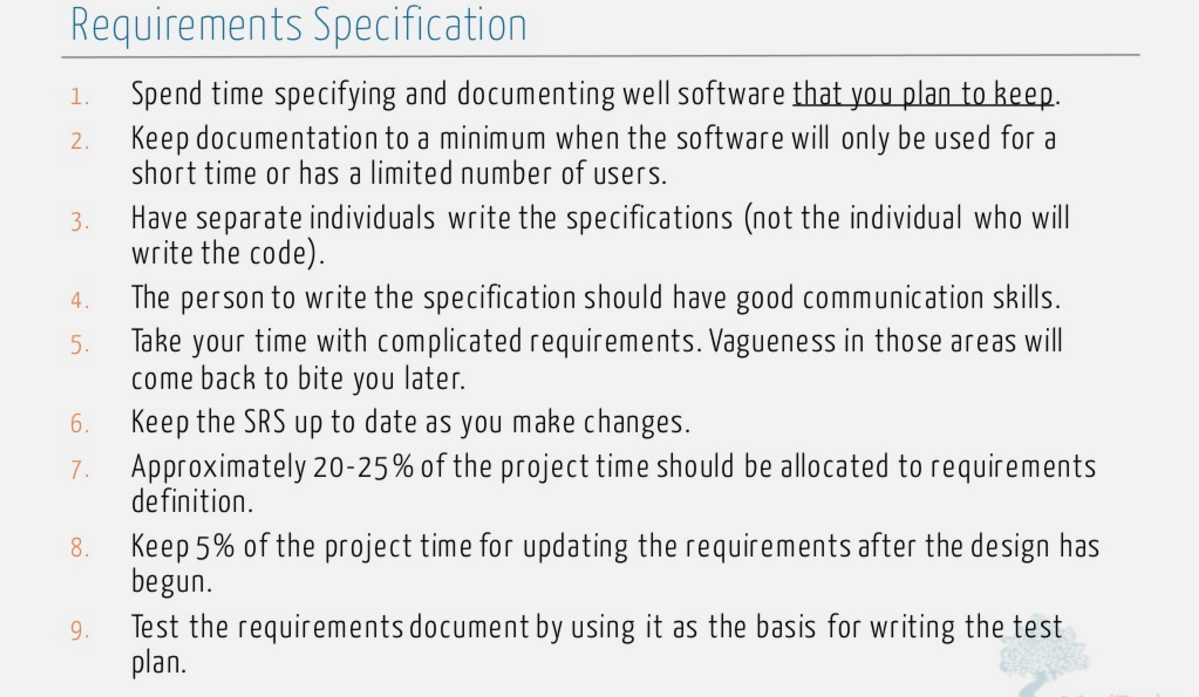